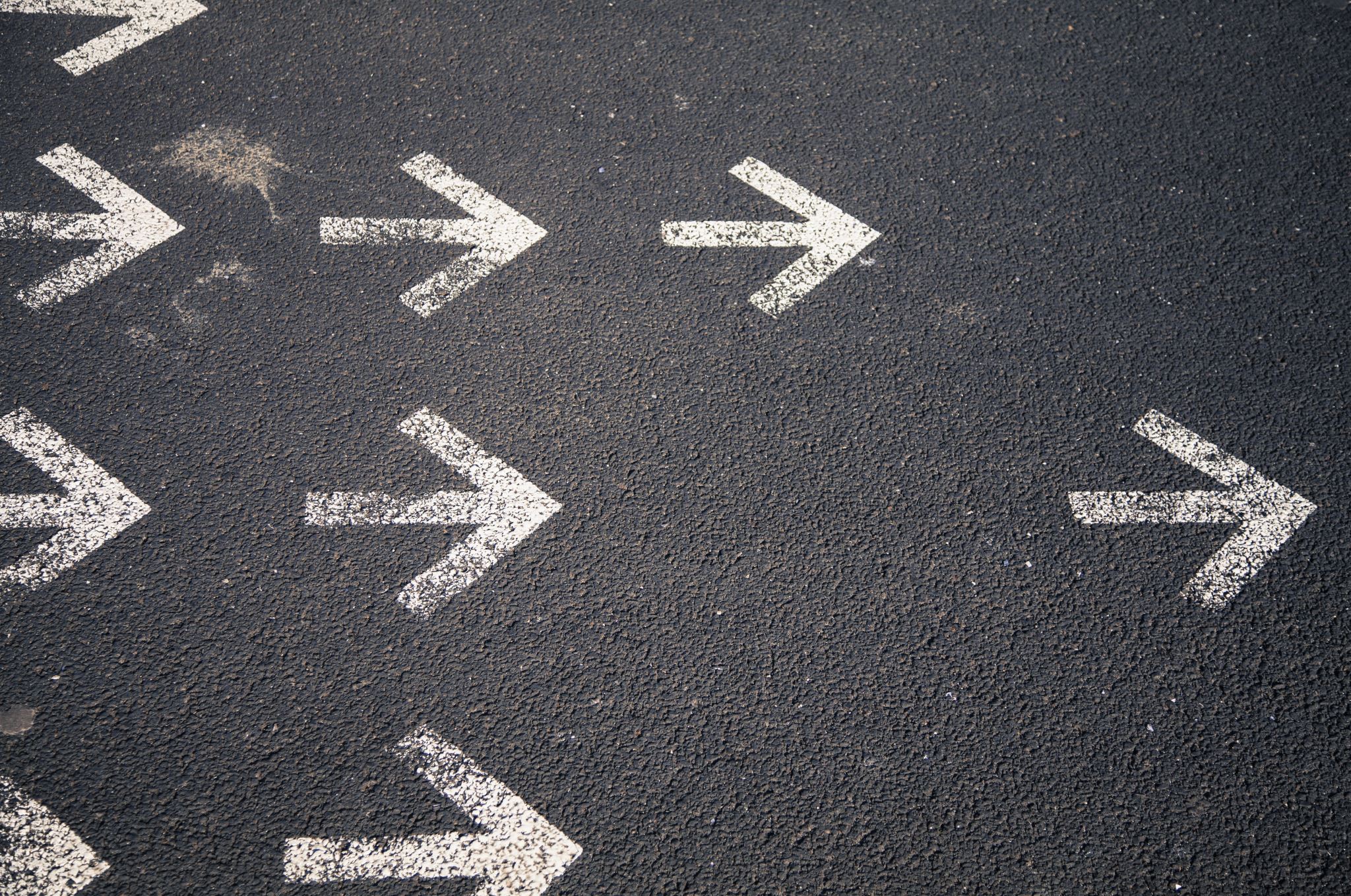 Veiledning om forbedringsarbeid
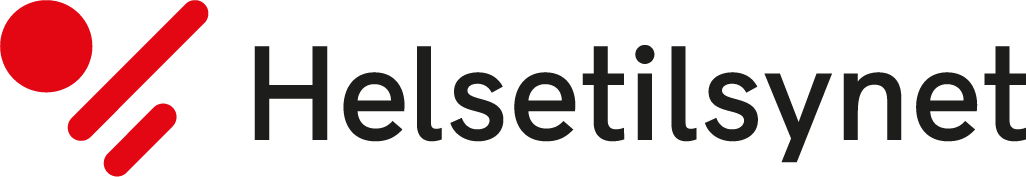 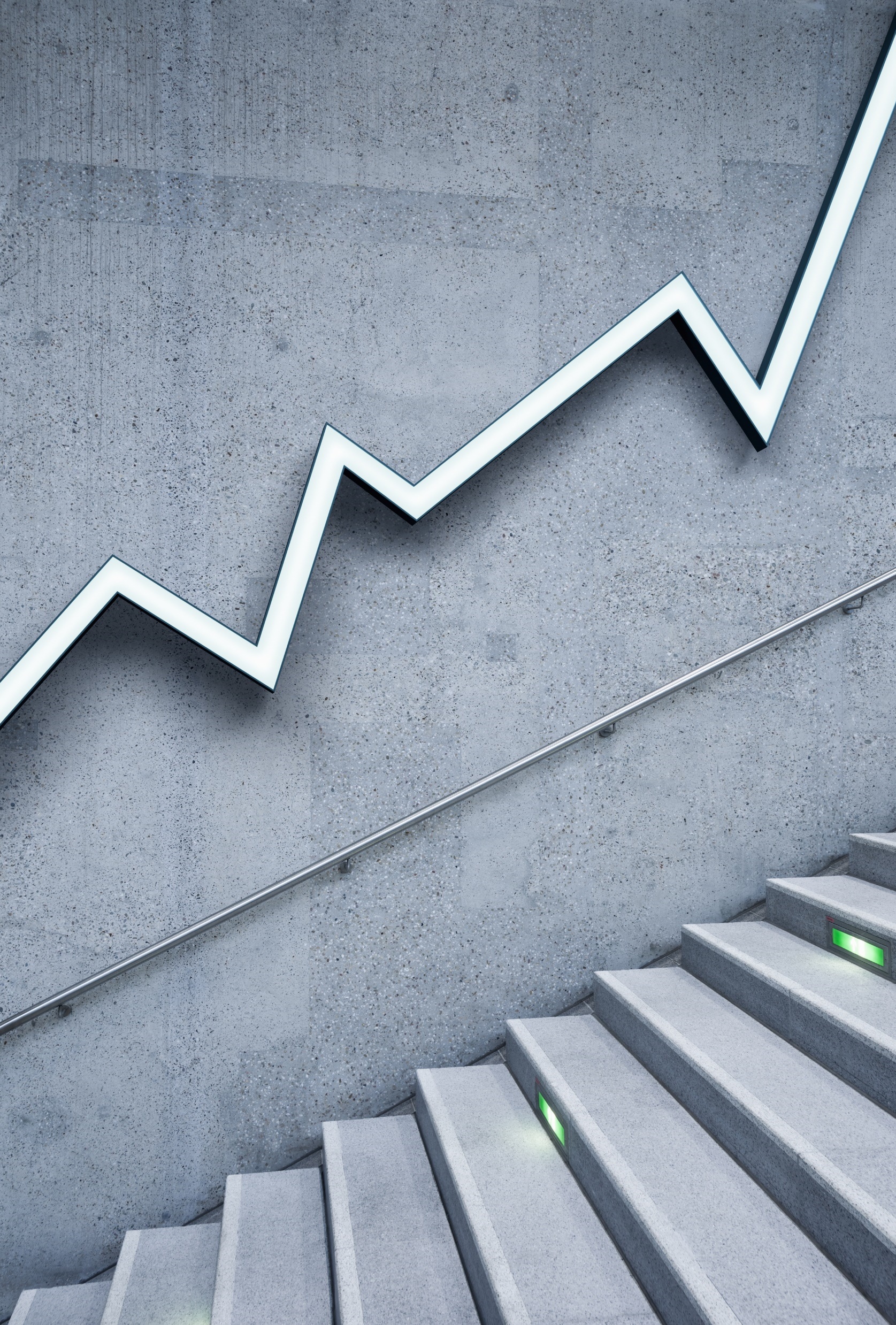 Forbedring – steg for steg
Strategi for å lykkes
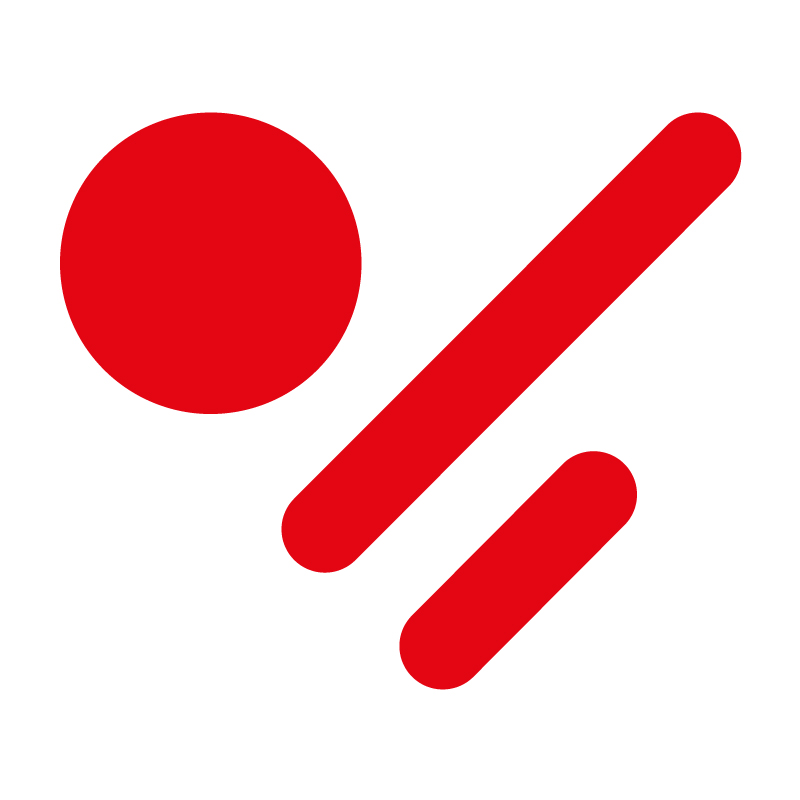 «Don`t jump to conclusions.»
– Gi dere selv tid til å forstå situasjonen før dere starter innsatsen med å forbedre den
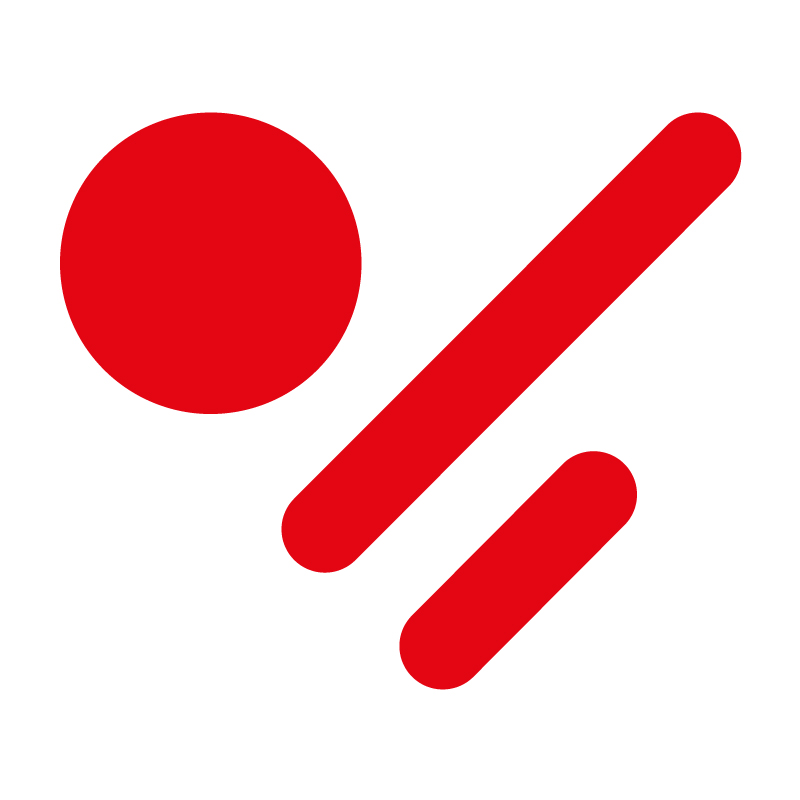 Prinsipper for forbedringsarbeid
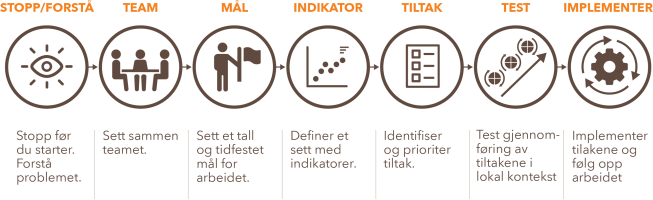 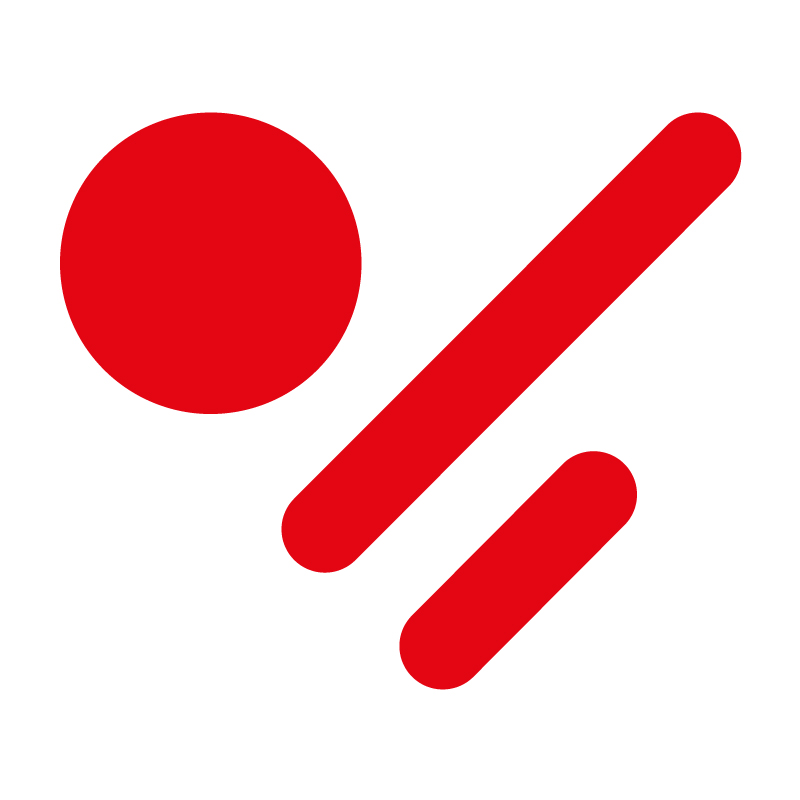 03.09.2024
[Speaker Notes: Her finner du en oversikt over faser vi bør gå igjennom når vi gjennomfører forbedringsarbeid. Dette er en måte å strukturere arbeidet på som kan brukes på både små og store forbedringsprosjekter.

Forbedringsarbeid er ikke en lineær prosess, og du vil kunne oppleve å bevege deg frem og tilbake mellom de ulike fasene. Noen ganger vil du kanskje også oppleve å jobbe i en annen rekkefølge, eller at det vil være overlapp mellom fasene.

Det finnes flere ulike forbedringsmodeller, som alle har en noe ulik inndeling og beskrivelse av gangen i et forbedringsarbeid, men prinsippene er de samme. 

Denne presentasjonen er basert på beskrivelsen vi finner i Forbedringsguiden, samt andre nyttige, anerkjente og oppdaterte verktøy, sjekkpunkter, og tips til relevante ressurser som finnes på helsedirektoratets nettsider: https://www.itryggehender24-7.no/kvalitetsforbedring]
Forstå problemet
Fra resultat av egenkontroll: 
Hva er det som ikke gjøres/ikke gjøres godt nok/gjøres feil? Skjer dette i alle saker, eller i noen?
Gir problemet følgefeil? 
Hvorfor er dette et problem for barn og familier? For de ansatte? For leder og for barneverntjenesten/kommunen?
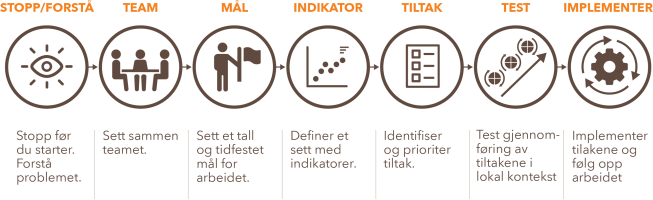 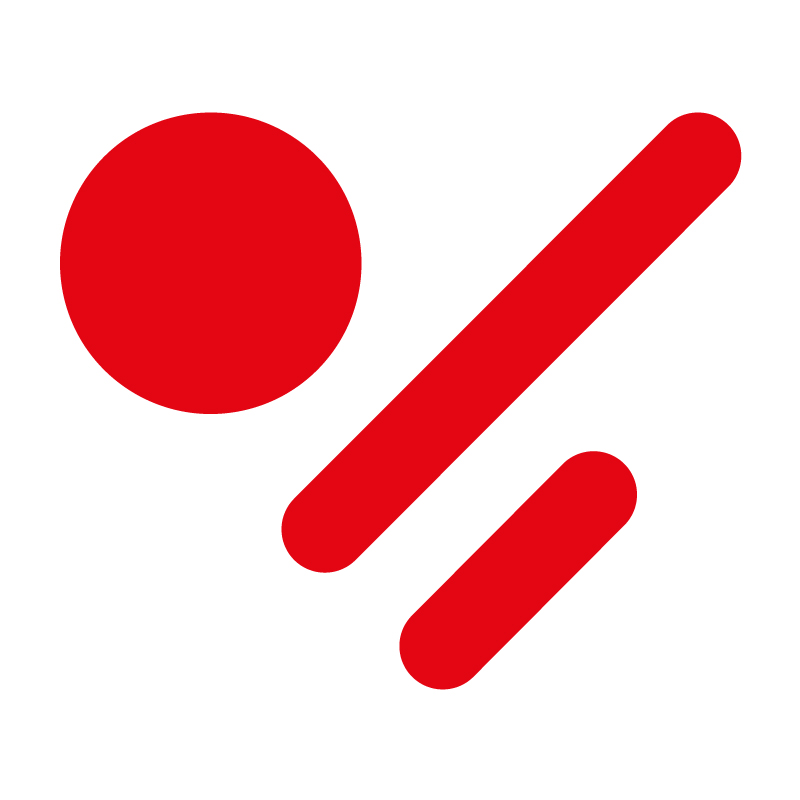 [Speaker Notes: Løft frem case de vil kunne møte: Egenkontrollen viser at noe ikke er gjort godt nok i undersøkelsesarbeidet i tjenesten- gjennomgående eller i noen saker. 
Og dette var ukjent svikt, eller kjent svikt, men som ikke er blitt forbedret (nok).]
Prioriter å løse problemet
Hva er gevinsten for barn og familier, ansatte, ledere og virksomheten som helhet ved å redusere eller fjerne dette problemet?
Hvorfor er det viktig å forbedre dette temaet akkurat nå?
Hvem vil bli berørt av dette arbeidet, og hvordan skal vi kommunisere med dem?
Er det en prioritet for kommunens ledere med ansvar for barneverntjenesten å gjennomføre forbedringsarbeidet nå?
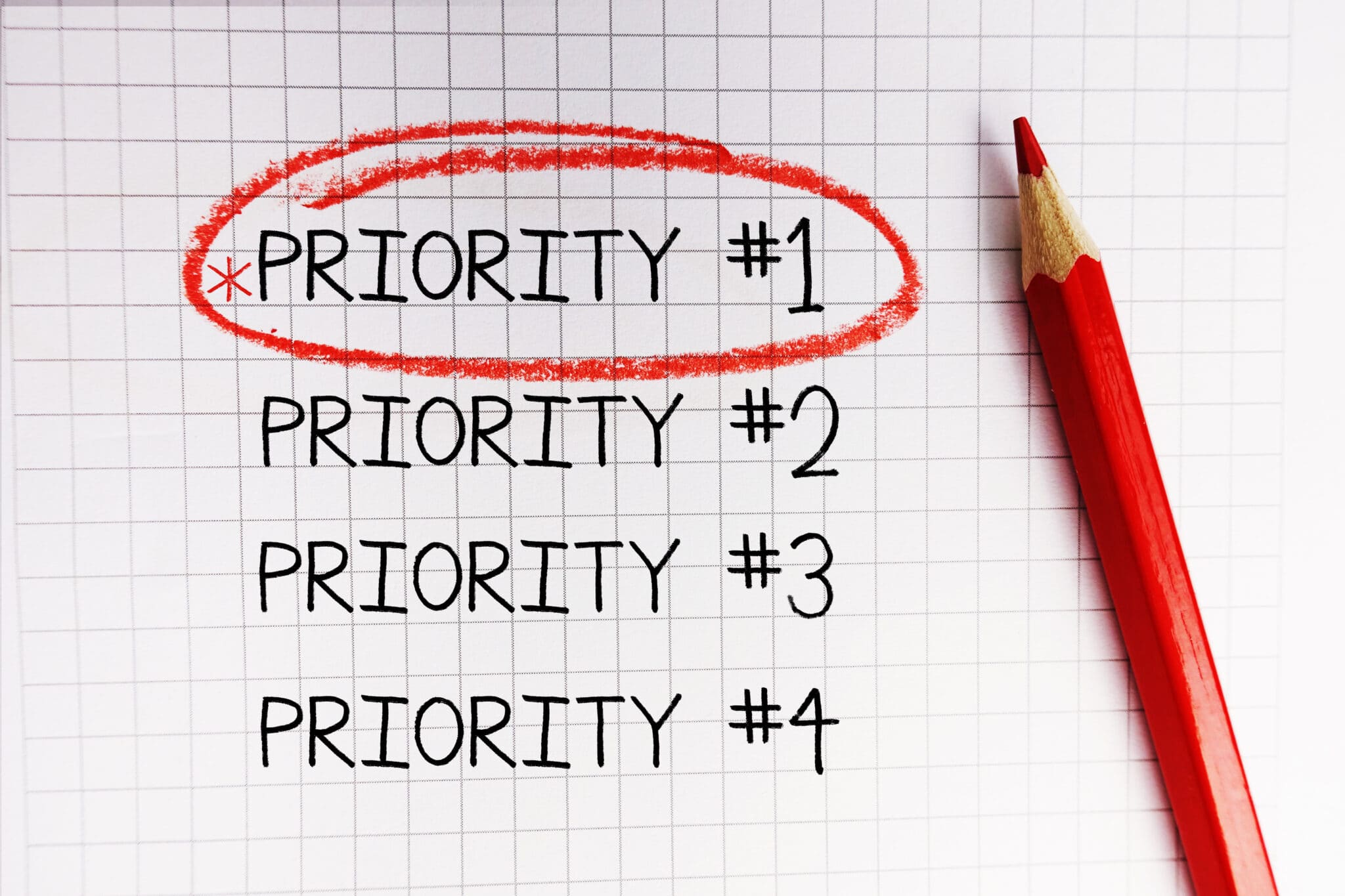 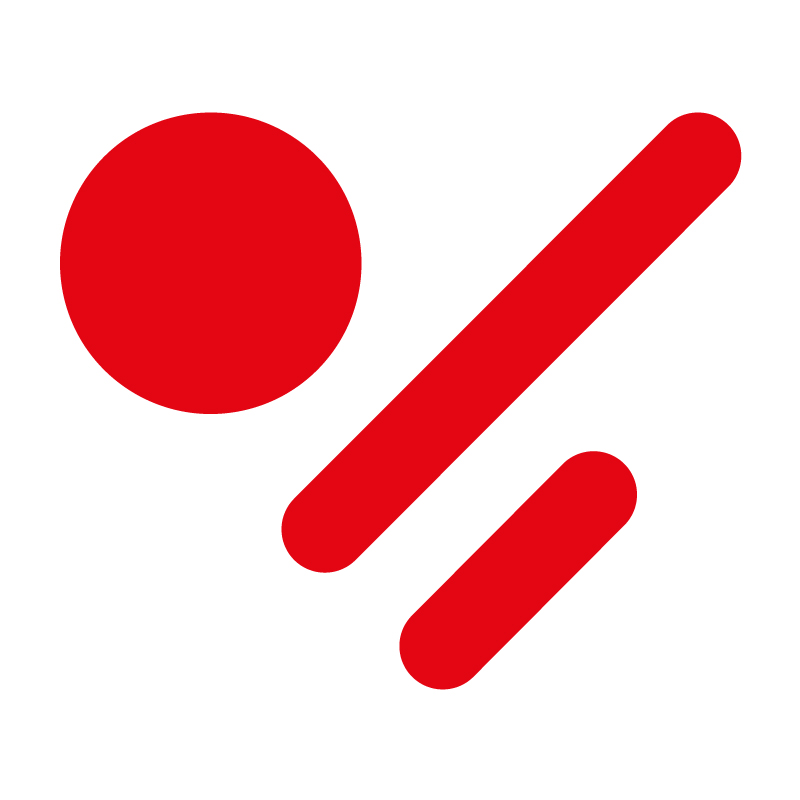 [Speaker Notes: Sjekk til siste punkt: Er formål med forbedringsarbeidet og tids- og ressursbruk avtalt med nærmeste og ansvarlige leder?
Vil nærmeste og ansvarlige leder etterspørre resultater, fjerne hindringer, frigjøre tid og sikre at vi kan etablere et forbedringsteam og gjennomføre et forbedringsarbeid?]
Sett sammen et team-med ansvar for å drive forbedringsarbeidet fremover
Noen anbefalte kriterier: 
Være representative
Tydelige roller og kompetanse
Enige om formål og fremgangsmåte
Ha tid til å møtes og ha dialog med ansvarlige ledere, medsarbeidere og andre interessenter
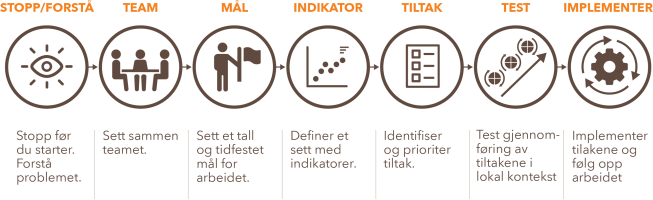 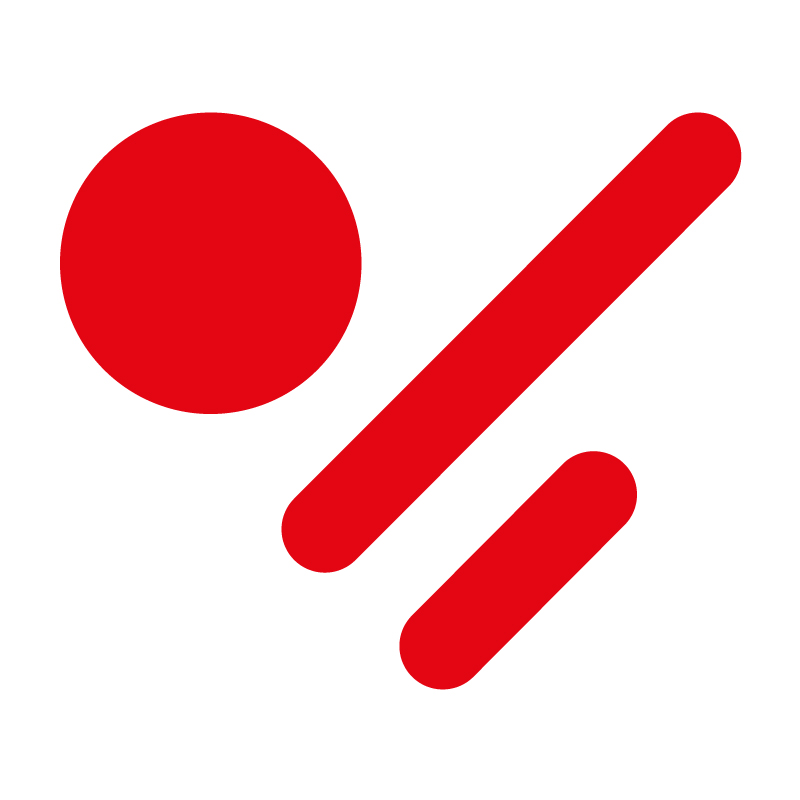 [Speaker Notes: Være representativ: Alle som er involvert i prosessen som skal forbedres bør være representert i teamet eller inkludert på en annen måte. Dette kan for eksempel være medarbeidere og ledere- og barn og familier!
Ha tydelig fordelte roller: Teamleder, kompetanse om forbedringsarbeid, kompetanse om det området som skal forbedres, leder med myndighet og måleansvarlig.
Være enige om formålet: Kjennetegnes av å dra mot et felles mål, ha gjensidig respekt for hverandres kompetanse, god ledelse, deltagelse fra alle og lik påvirkningsmulighet.
Ha tid til å møtes: Teamet må ha mulighet til å møtes regelmessig og ha etablert noen felles spilleregler for internt samarbeid. Det inkludere tid til dialog med f.eks leder over barnevernleder og med alle ansatte som vil berøres av forbedringsarbeidet.

Det anbefales å tilknytte seg en person med kompetanse og erfaring fra å veilede forbedringsarbeid for de som har mulighet til det. På den måten vil også de andre deltakerne tilegne seg viktig kunnskap for kommende forbedringsarbeider.]
Sett mål for hva vi skal oppnå
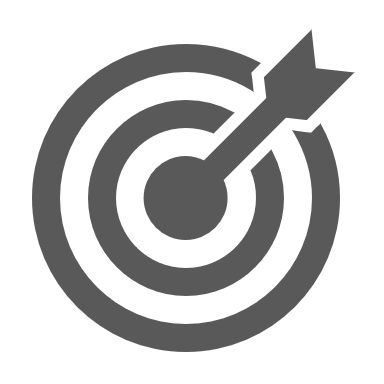 Målet skal beskrive hvor stor forbedring vi skal oppnå, innen når og for hvem.
Et godt mål er en viktig motiverende faktor, og bør derfor være utfordrende, inspirerende og samtidig realistisk. 
Å diskutere mål gir en verdifull mulighet til å oppnå større enighet om ønsket kvalitet i barnevernsarbeidet. Samtidig med en anerkjennelse av at det kan være situasjoner der det er umulig eller ikke faglig forsvarlig å oppfylle visse krav eller forventninger.

Typisk mål: Vi skal innen DATO alltid ivareta målet (– slik det er for barn/familier) i minimum x av x saker. 
Eksempel: Innen 15.03.25 skal vi alltid gi barn tilstrekkelig forutsetninger til å forstå grunnlaget for undersøkelsen i minimum 8 av 10 saker.
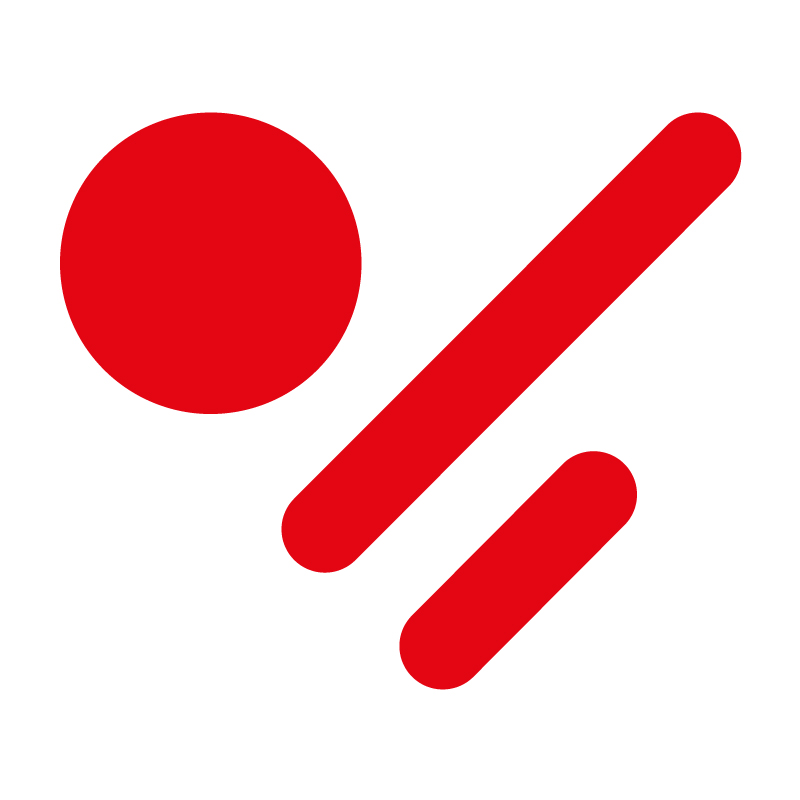 [Speaker Notes: Det er viktig at målet for arbeidet er avklart med ledelse over barneverntjenesten og forankret i teamet som skal jobbe med forbedringen og hos de ansatte som berøres av endringene. 

Å definere et mål er ikke alltid så lett. Det er en øvelse hvor forbedringsteamet, lederen og de ansatte som berøres av endringene bør involveres. 

TRYKK

Målet er å løse det vi avdekte som et problem. 

Eksempel på problem: I for mange saker har ikke barn fått vite grunnlaget for undersøkelsen av oss. 
Eksempel på mål: Barn får tilstrekkelig forutsetninger av oss til å forstå grunnlaget for undersøkelsen. 

Annet eksempel på problem: Sentrale områder i barns liv blir i noen saker ikke undersøkt og tatt med i vurderingen av barnets behov for tiltak fra barnevernet- kjennetegn på disse sakene er at det har skjedd store endringer i barnets omsorgssituasjon under undersøkelsesfasen. 
Eksempel på mål: At sentrale områder i barns liv blir undersøkt og vurdert om medfører behov for tiltak fra barnevernet i saker der mye endrer seg for barnet i undersøkelsesfasen, særlig der tiltak iverksettes i undersøkelsesfasen.]
Planlegg hvordan vi skal kontrollere om forbedring skjer
Når skal vi måle om tilstanden på utførelsen av arbeidet er endret, og om vi når målet vi skal oppnå? 
 Hvordan skal vi gjennomføre denne målingen? 

Egenkontroll nr.2: 
Gjentatt egenkontroll vil kunne gi svar på om det har skjedd en endring av problemet - og om denne endringen er en forbedring. Den vil også kunne gi svar på om målet for forbedring er oppnådd.
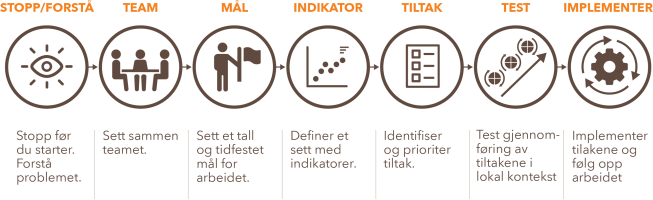 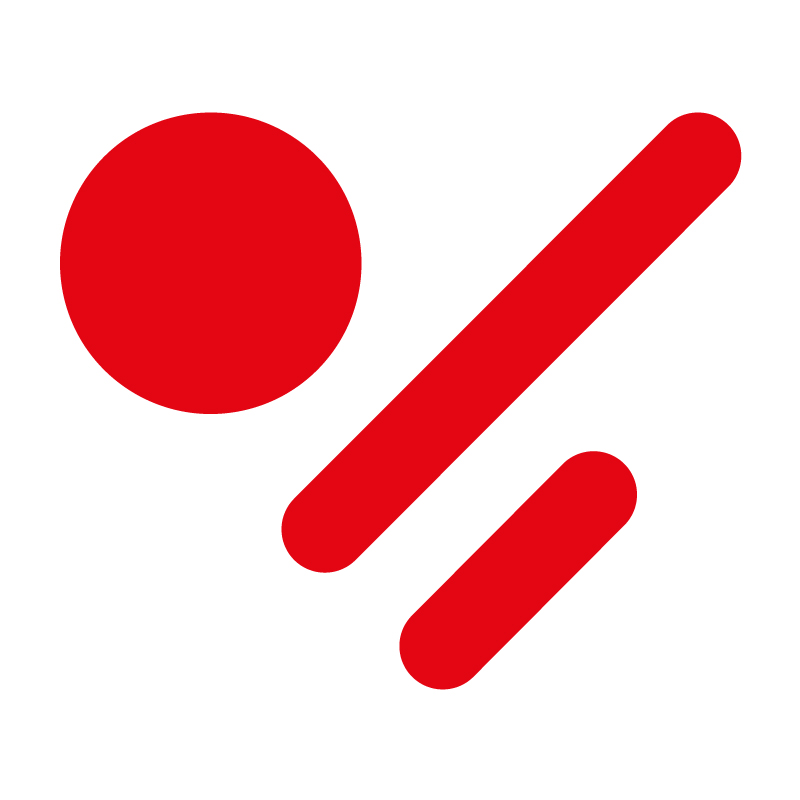 [Speaker Notes: I forbedringsmodeller er denne fasen dedikert til å definere gode indikatorer som kan måle om målene for arbeidet blir oppnådd, samt å finne effektive metoder for å samle inn data om dette.

Dette er en utfordrende oppgave, men som med alt annet krever det riktig kompetanse, øvelse og erfaring for å finne gode løsninger.

TRYKK OG VENT

I denne tilsynsaktiviteten er et egenkontrollskjema utviklet for å fungere som et sett med indikatorer for god undersøkelsesarbeid. Dette skjemaet ble hovedsakelig brukt for å avdekke at det var et problem i tjenesten, og det har derfor potensial til å gi svar på om problemet forbedres eller forverres.

Ved å gjennomføre en ny egenkontroll etter implementering og virkning av forbedringstiltak, slik det er planlagt i denne tilsynsaktiviteten, kan dere få resultater som indikerer om det har skjedd en endring, om endringen er en forbedring, og hvordan dere ligger an med å nå målet.

Å gjennomføre egenkontroll en tredje gang vil kunne gi ytterligere innsikt i eventuelle endringer. Målet er at denne øvelsen skal gi praktisk erfaring med å holde oversikt over tilstanden og utviklingen av barnevernsarbeidet.

(Hvordan egenkontrollen gjennomføres og videreutviklingen av egenkontrollskjemaet er opp til barneverntjenestene).]
Let etter rotårsaker til problemet
Årsakssondering og prioritering av de viktigste årsakene til problemet. «20/80-regel»
- Brainstorming blant medarbeidere: Still spørsmål ut fra hva problemet er: 
Type: «Hvorfor får ikke …»
Eksempel: «Hvorfor blir noen barn ikke informert om grunnlaget for undersøkelsen hos oss?»

Råd: Innhent også innspill fra barn og familier om deres perspektiver og erfaringer
Eksempel: «Flere barn og familier forteller at de opplever utrygghet i møte med barnevernet og at dette kan bidra til at de blir redde og fysisk dårlige og at de derfor avlyser avtaler.»
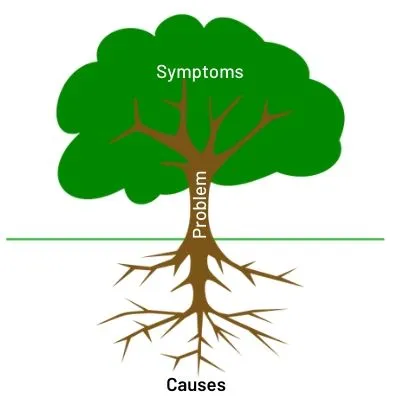 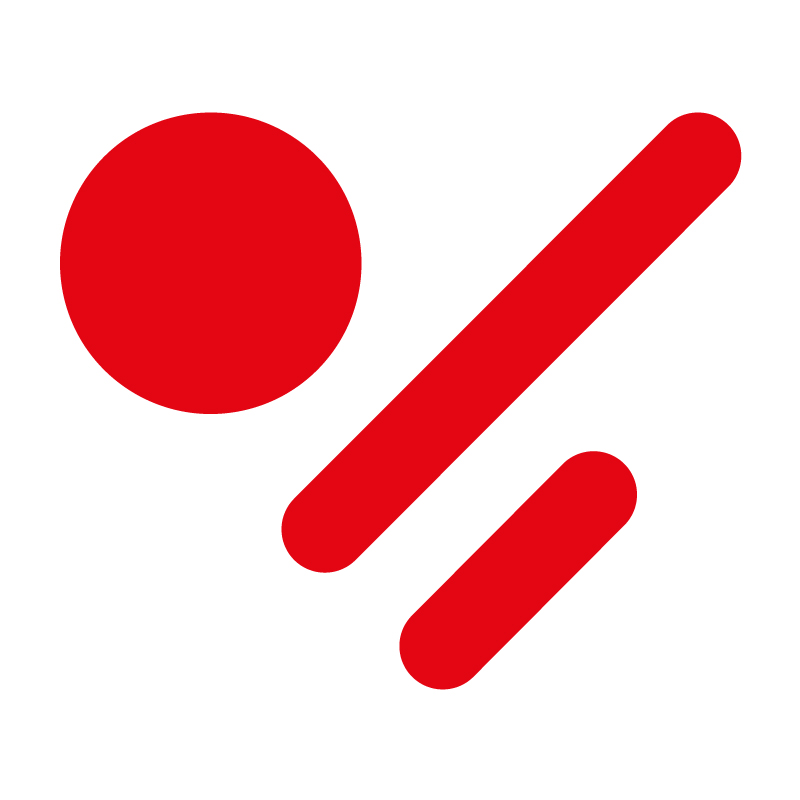 [Speaker Notes: Årsakssondering og prioritering av de vitale få fra de trivielle mange. Regel om at 20 % av årsakene står for 80 % av problemene.

Innhent erfaringskunnskap: 

Medarbeidere: 
Still spørsmål ut fra hva problemet er!

TRYKK

Til eksempelet med at for mange barn ikke får vite grunnlaget for undersøkelsen: «Hvorfor blir noen barn ikke informert om grunnlaget for undersøkelsen hos oss?»

Hva mener vi bidrar til dette? Hva mener vi bidro til at dette ikke ble gjort i akkurat disse sakene? "Når oppstår utfordringer med å informere barn om grunnlaget for undersøkelsen?«

TRYKK

Det er ikke et eksplisitt krav, men burde være det, nemlig å innhente kunnskap om årsaker fra de det gjelder:

Hvilke innspill har barn og familier om dette tema? Til dette eksempelet: Er det grunner til at det har vært vanskelig å ha samtaler med barnevernets kontaktpersoner? 

Innspill kan innhentes både fra familier der dere fant svikt, og fra andre familier om hva som er viktig for dem for at det skal gjennomføres samtaler hvor barn får mulighet til å forstå hvorfor barnevernet undersøker deres omsorgssituasjon. 

TRYKK
Eksempel på kunnskap dere kan få: Flere barn og familier forteller at de opplever utrygghet i møte med barnevernet og at dette kan bidra til at de føler seg redde, dårlige og at de derfor avlyser avtaler.]
Se også etter årsaker i sentrale kategorier:
Støttemateriale: Dere får en liste med spørsmål som skal hjelpe å identifisere hyppig forekommende og betydningsfulle årsaker til svikt i barnevernsarbeid.
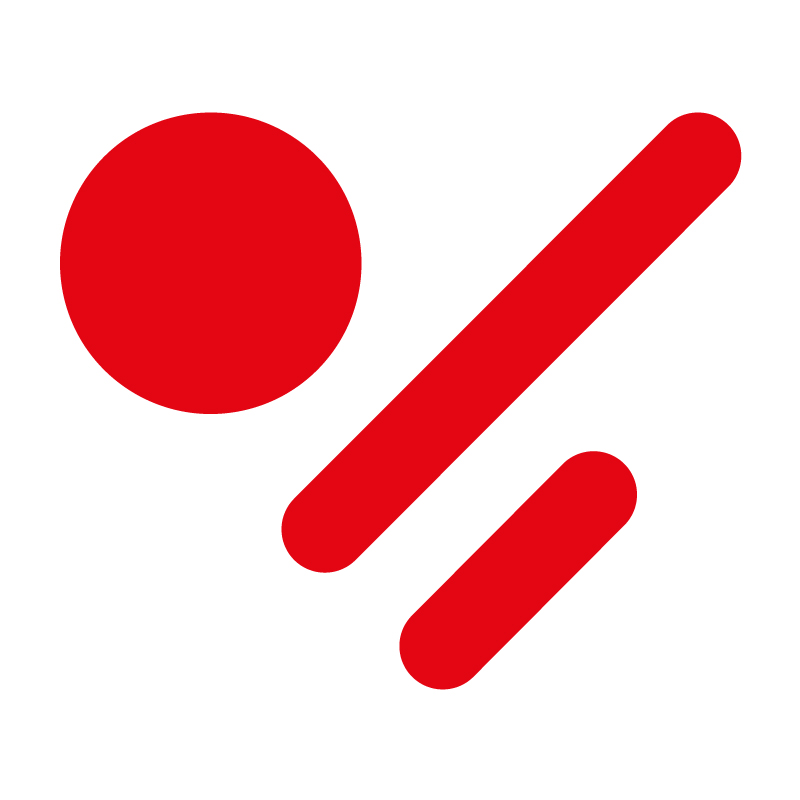 [Speaker Notes: TRYKK

Dere får et støttedokument med spørsmål knyttet til sentrale kategorier i barnevernsarbeid som skal hjelpe med å identifisere de mest hyppig forekommende eller betydningsfulle årsakene til at det svikter i barnevernsarbeid. 

Målet er at dette skal gi dere et kunnskapsbasert grunnlag for å finne egnede og effektive tiltak for å korrigere og forbedre barnevernsarbeidet. 

Støttedokumentet er utviklet for å sikre en åpen og balansert diskusjon og forhindre forhåndsdefinerte oppfatninger av årsakene til svikt. Målet er å identifisere de faktiske årsakene til svikt, uavhengig av hva vi kan ha en tendens til å tro er årsaken.

I dette tilfelle gjelder det arbeidet med undersøkelser, men kategoriene og spørsmålene er like relevante for andre områder innenfor barnevernsarbeidet.

(Her kan dere evt. ta opp dokumentet og vise frem.)]
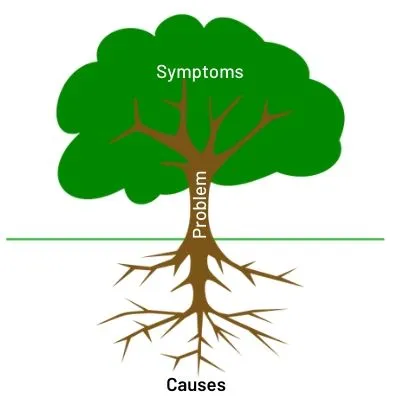 Identifisering av rotårsaker
20/80-regel
Hvilke årsaker går hyppigst igjen?
Hvilke årsaker er kanskje ikke så vanlige, men har stor innvirkning på at svikt oppstår?
Eksempel: Når det oppstår bytte av kontaktperson underveis i undersøkelsen
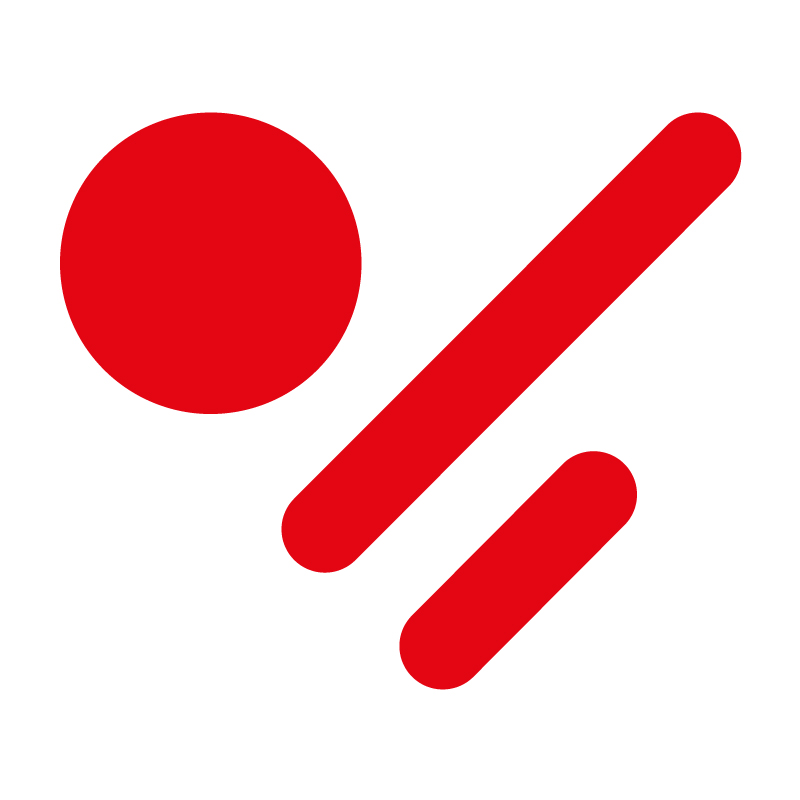 03.09.2024
[Speaker Notes: Trykk

Trykk
Regel om at 20 % av årsakene står for 80 % av problemene.

Trykk

Eksempel: En betydningsfull årsak til svikten hos oss er når det oppstår bytte av kontaktperson underveis i undersøkelsen grunnet sykdom eller at medarbeidere slutter]
Finn frem til realistiske tiltak som effektivt kan forbedre problemet
Eksempel på problem: Noen barn får ikke informasjon om grunnlaget for undersøkelsen vi gjennomfører. 

1. Hva har vi avdekt som rotårsaker (også kalt primærdriver) til problemet hos oss?
Eksempel: Dialog og samarbeid med familien kommer for sent i gang i de sakene hvor familien avlyser avtaler på kort varsel.
2. Hva er sekundærdrivere til problemet? 
Eksempel: Vi tilpasser ikke innsatsen for å komme raskt i gang når familier avlyser møter. 
  Vi har ikke egnede handlingsalternativer for å oppnå rask dialog med barn når familier avlyser møter på kort varsel.

Herfra kan vi starte utforskingen av hvilke tiltak vi mener effektivt kan forbedre arbeidet, og redusere problemet, 
- og som vi mener er realistisk å få til!
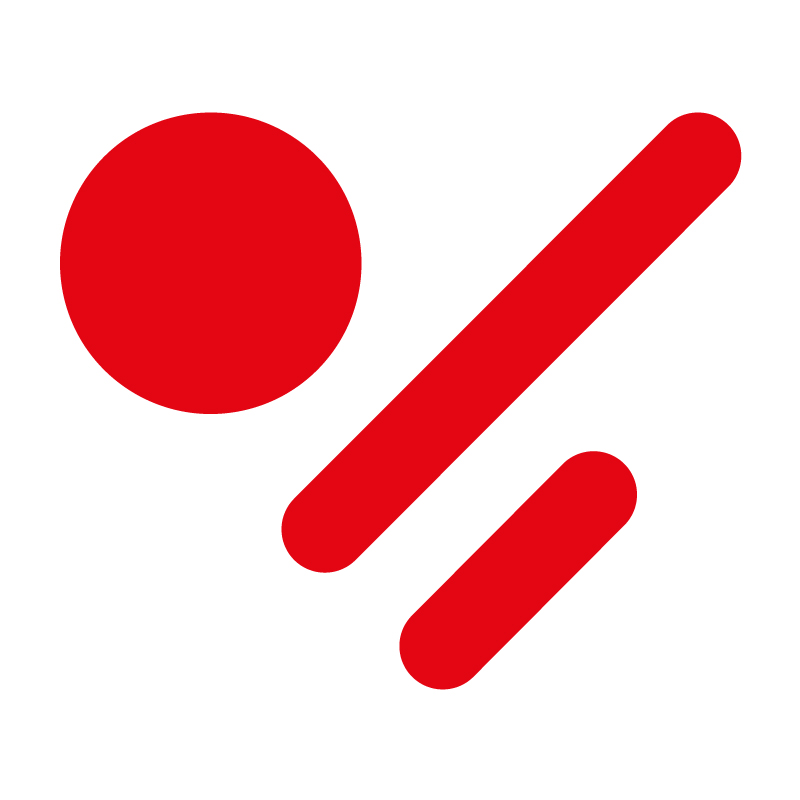 [Speaker Notes: TRYKK
Eksempel på problem: Noen barn får ikke informasjon om grunnlaget for undersøkelsen vi gjennomfører 
TRYKK

1.Hva har vi avdekt som rotårsaker (også kalt primærdriver) til  problemet hos oss? 
TRYKK
Eksempel: Dialog og samarbeid med familien kommer for sent i gang i de sakene hvor familien avlyser avtaler på kort varsel. Dette medfører at vi får dårlig tid til å snakke med barna før fristen utløper og grunnlaget for undersøkelsen ikke snakkes om med barnet. 

TRYKK
2. Hva er sekundærdrivere til problemet? 
En sekundærdriver er en faktor som bidrar til eller forsterker et problem, men som ikke er den primære årsaken til problemet. Identifisering av både primærdrivere og sekundærdrivere er viktig for å få en helhetlig forståelse av problemet og utvikle effektive tiltak for å løse det.

TRYKK
Eksempel på sekundærdrivere: Vi tilpasser ikke innsatsen for å komme raskt i gang når familier avlyser møter. 
Vi har ikke egnede handlingsalternativer for å oppnå rask dialog med barn når familier avlyser møter på kort varsel. 

TRYKK
Herfra kan vi starte utforskingen av hvilke tiltak vi mener effektivt kan forbedre arbeidet, og redusere problemet, 
- og som vi mener er realistisk å få til. Dette steget går vi videre til nå.]
«Hva kan eller må gjøres annerledes for å oppnå ønskede forbedringer?»
Identifiser og prioriter tiltak
Ikke alle endringer fører til forbedringer, men alle forbedringer krever endring. 
Vi må finne måter vi kan gjøre ting annerledes for å oppnå en forbedring. 
Vi må være åpne og kreative og sammen finne frem til ideer til endring: - altså mulige forbedringstiltak. Brainstorming blant medarbeiderne er en god strategi.
Husk at egnede og nødvendige tiltak kan ligge både i tjenesten og utenfor tjenesten.
Deretter prioritere tre til fem tiltak som vi forventer vil har størst effekt og bidra til at målet vårt nås.
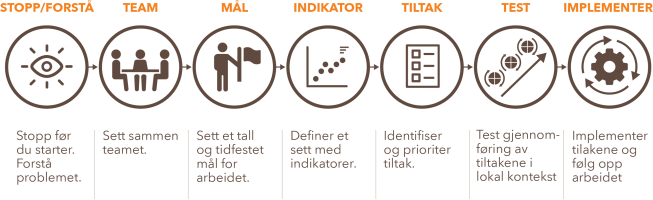 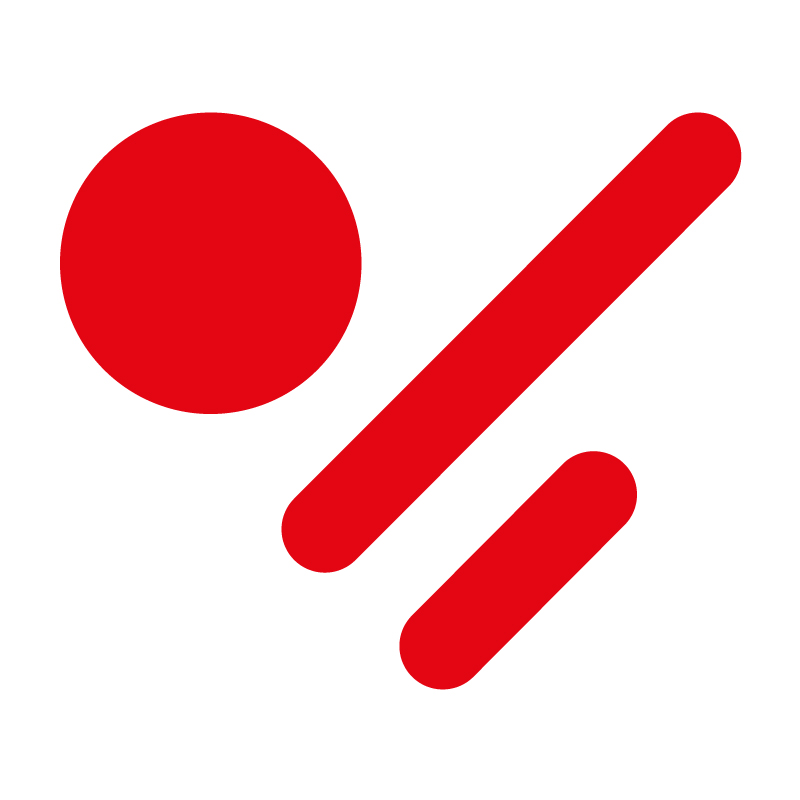 [Speaker Notes: Tiltak er handlinger eller aktiviteter som blir gjort for å oppnå et bestemt mål eller løse et problem. Tiltak kan være konkrete handlinger som vi starter å gjøre for å forbedre en situasjon eller oppnå ønskede resultater.

Identifiser og prioriter tiltak
Ikke alle endringer fører til forbedringer, men alle forbedringer krever endring. Forbedringsarbeid handler om å finne måter vi kan gjøre ting annerledes for å oppnå en forbedring. 
I denne fasen skal teamet, sammen med relevante medarbeidere, identifisere og utvikle et sett med ideer til endring, det vil si tiltak. 
Her gjelder det å være kreativ og åpne opp for så mange ideer som mulig. Brainstorming blant medarbeiderne er en god strategi.
Det er viktig å være åpen for at det kan være tiltak som dere ansatte i barneverntjenesten kan gjøre selv, og at det kan være tiltak som må gjøres av noen utenfor tjenesten- som f.eks kommunal ledelse- både i vertskommune og samarbeidskommuner eller andre.
Målet er å identifisere tiltak dere har tro på kan bidra til at arbeidet gjøres bedre.
Deretter prioriteres tre til fem tiltak som forbedringsteamet forventer har størst effekt og som kan føre til at målet nås. Og som er realistisk å få til.]
Tilbake til vårt eksempel:
Problem: Noen barn får ikke informasjon om grunnlaget for undersøkelsen vi gjennomfører
Rotårsak (Primærdriver): Dialog og samarbeid med familien kommer for sent i gang i de sakene hvor familien avlyser avtaler på kort varsel. 
(+ Flere barn og familier forteller at de opplever utrygghet i møte med barnevernet og at dette kan bidra til at de føler seg redde, dårlige og at de derfor avlyser avtaler.) 
Sekundærdriver:
Vi tilpasser ikke innsatsen for å komme raskt i gang når familier avlyser møter. 
Vi har ikke egnede handlingsalternativer for å oppnå rask dialog med barn når familier avlyser møter på kort varsel.
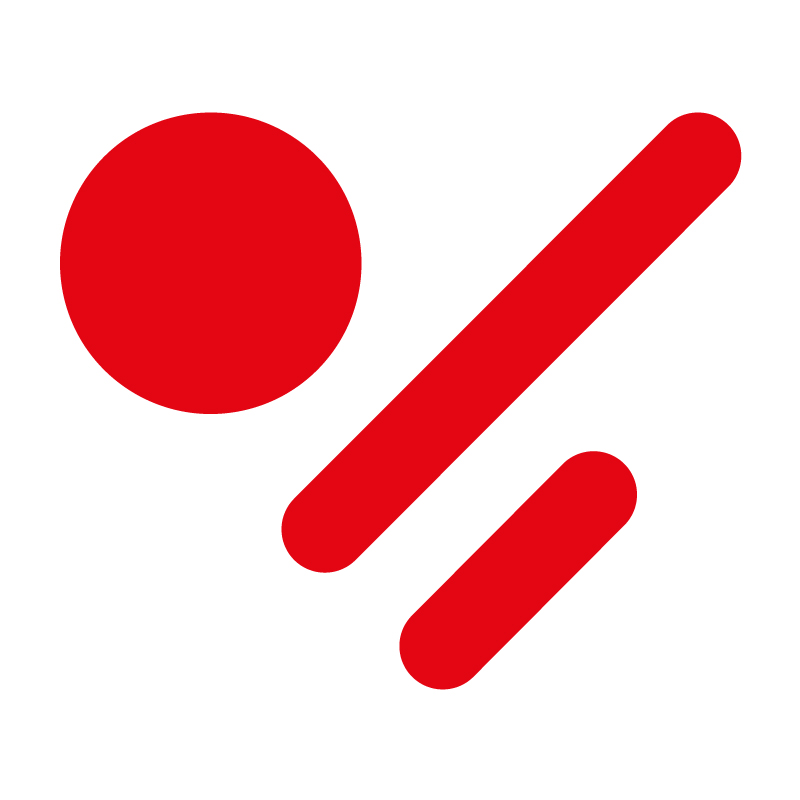 [Speaker Notes: Tilbake til eksempelet:  
Problem: Noen barn får ikke informasjon om grunnlaget for undersøkelsen vi gjennomfører

TRYKK
Rotårsak/Primærdriver: Dialog og samarbeid med familien kommer for sent i gang i de sakene hvor familien avlyser avtaler på kort varsel. Dette medfører at vi får dårlig tid til å snakke med barna før fristen utløper og grunnlaget for undersøkelsen ikke snakkes om med barnet. 

TRYKK
Fordi vi valgte å innhente innspill og erfaringer fra noen familier vet vi også at flere barn og familier opplever utrygghet i møte med barnevernet og at dette kan bidra til at de føler seg redde, dårlige og at de derfor avlyser avtaler. 

TRYKK
Sekundærdriver: Vi tilpasser ikke innsatsen for å komme raskt i gang når familier avlyser møter. Vi har ikke egnede handlingsalternativer for å oppnå rask dialog med barn når familier avlyser møter på kort varsel.]
Eksempel fortsetter:
Etter idemyldring og prioritering av tiltak har vi tro på at følgende tiltak vil bidra til at vi når målet: 
Når en familie avlyser et møte skal kontaktperson umiddelbart ta direkte kontakt for å avtale nytt treffpunkt og behov for tilpasning.
Hvis kontaktpersonen er usikker på hvilke tilpasning som er egnet, gitt bekymringen for barnets situasjon, skal kontaktperson drøfte dette i fagmøte eller med nærmeste leder og det skal tas en avgjørelse.
Hvis vi vurderer at det er egnet har vi flere handlingsalternativer for å raskt få dialog med både familie og barnet:

Vi kan ha møter på Teams så familien kan bli kjent med oss før vi møtes fysisk. 
Vi kan ha møter hjemme hos familien hvis de foretrekker det. 
Vi drøfter med foreldrene hvordan vi kan tilpasse oss så det blir en god situasjon for barnet å snakke med oss, og strekker oss for å imøtekomme dette. 
Vi foreslår at barnet kan ha med seg noen de er trygge på i møte med oss, selv om det er grunn til at dette ikke skal være foreldrene.
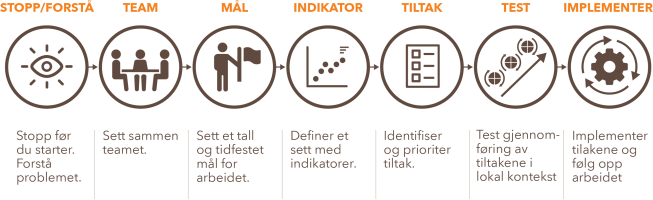 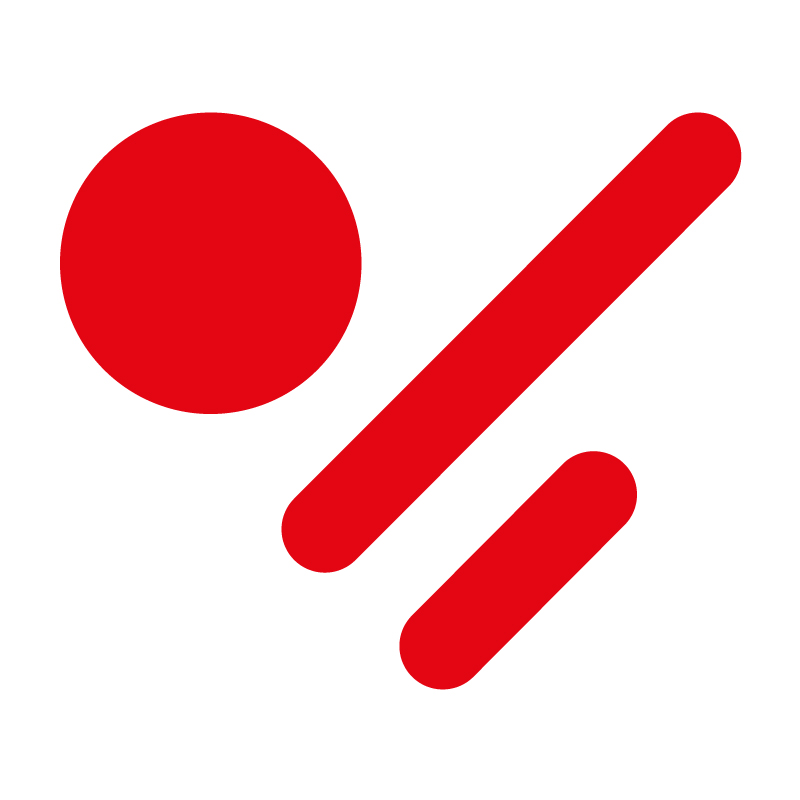 [Speaker Notes: Etter idemyldring blant oss ledere og medarbeidere om hvilke tiltak som kan fungere, og hvilke tiltak vi har mest tro på, har vi kommet frem til følgende: 

TRYKK
1. Når en familie avlyser et møte skal kontaktperson umiddelbart ta direkte kontakt for å avtale nytt treffpunkt og behov for tilpasning.
TRYKK
2. Hvis kontaktpersonen er usikker på hvilke tilpasning som er egnet, gitt bekymringen for barnets situasjon, skal kontaktperson drøfte dette med nærmeste leder og sammen skal de komme frem til en avgjørelse.
TRYKK
3. Hvis vi vurderer at det er egnet har vi flere handlingsalternativer for å raskt få dialog med både familie og barnet:
Vi kan ha møter på Teams så familien kan bli kjent med oss før vi møtes fysisk. 
Vi kan ha møter hjemme hos familien hvis de foretrekker det. 
Vi drøfter med foreldrene hvordan vi kan tilpasse oss så det blir en god situasjon for barnet å snakke med oss, og strekker oss for å imøtekomme dette. 
Vi foreslår at barnet kan ha med seg noen de er trygge på i møte med oss, selv om det er grunn til at dette ikke skal være foreldrene.]
Planlegg og iverksett forbedringstiltak
1. Ta stilling til:
 Hva skal gjøres for at vi skal endre måten vi jobber på - så det blir i tråd med forbedringstiltakene?
 Hvem blir involvert i denne nye måten å jobbe på, - og hvem har ansvar for hva?
 Hvilke beskrivelser, ressurser, opplæring osv. trenger vi for å iverksette disse endringene?
 Når skal vi starte implementeringen av endringene?
Svarene gir dere en plan for hvordan forbedringen skal skje!

2. Gjennomfør de nødvendige tiltakene for å implementere endringene og sikre at de blir fulgt.
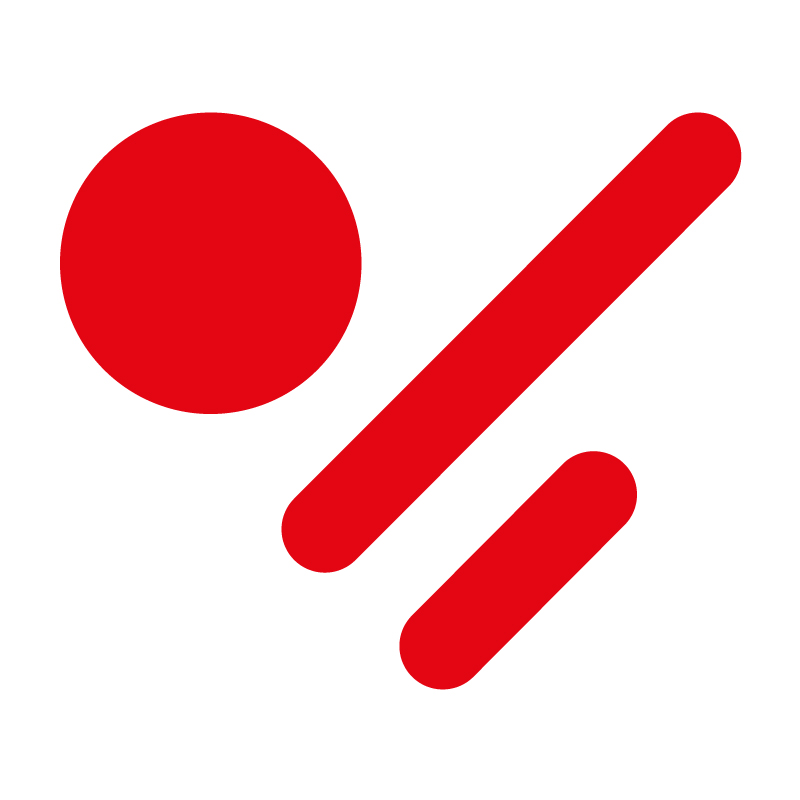 03.09.2024
[Speaker Notes: Planlegg og iverksett forbedringstiltak:
Ta stilling til:
Hva skal gjøres for å endre måten vi jobber på i tråd med forbedringstiltakene?
Hvem vil bli involvert i denne nye arbeidsmåten, og hvem har ansvar for hva?
Hvilke beskrivelser, ressurser, opplæring osv. trenger vi for å iverksette disse endringene?

Finn tidspunkt for å begynne å jobbe annerledes og i tråd med forbedringstiltakene: Når skal vi starte implementeringen av endringene?

TRYKK

Har dere fulgt stegene frem til nå, vil det være lettere å finne svar på disse spørsmålene og derfor lage en realistisk og god plan. 

NB: Det er en plan som dette tilsynsmyndighetene som oftest etterspør når svikt og lovbrudd er avdekket. Det er viktig å presisere at en plan som dette kun er god hvis den sier dere hvordan dere skal løse noe dere mener er et problem, inneholder tiltak dere har tro på og som gir dere de avklaringene og fristene dere trenger for å gjennomføre. Det kan være lurt å gjøre planen skriftlig, men den må ikke være det. Hvis statsforvalter etterspør hvilke plan dere har for forbedring i denne tilsynsaktiviteten kan dere enten sende denne skriftlig, eller redegjøre for den muntlig. 

TRYKK
Iverksett endringer:
Gjennomfør de nødvendige tiltakene for å implementere endringene og sikre at de blir fulgt.]
Test om forbedringstiltakene virker
Gjennomfør målinger av barnevernsarbeidet og sammenlign resultater for å se utvikling og endring over tid. 
 Ny egenkontroll vil kunne gi dere pålitelige måleresultater som kan brukes til evaluering og oppfølging.
Endring? Forbedring? Når vi målet?
Behov for justeringer? Andre tiltak? Ny runde for å vurdere rotårsaker til problemene? 
Er det tiltakene som har bidratt til endringen? 
Har det oppstått bivirkninger? 
Tror vi at denne nye måten å jobbe på er til beste for barna og mulig å opprettholde?

Påfølgende egenkontroller vil gi ytterligere innsikt i endringene og om de opprettholdes over tid.
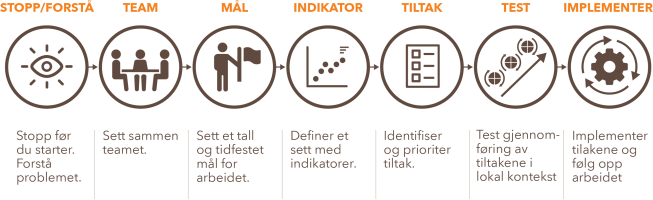 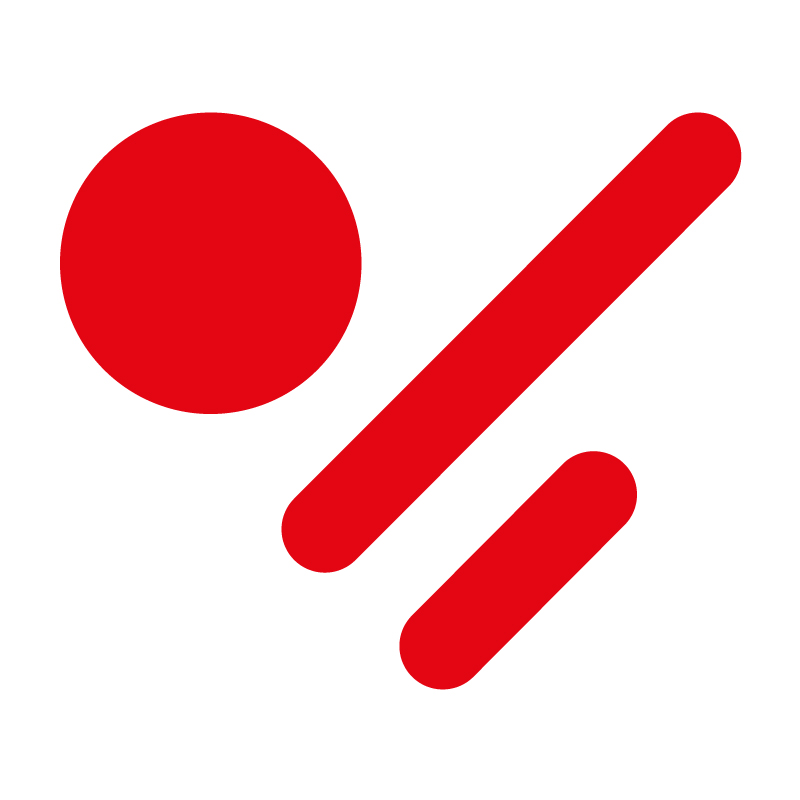 [Speaker Notes: Test om forbedringstiltakene virker. 
TRYKK

Ved å gjennomføre systematisk testing av forbedringstiltak, kan dere få resultater som indikerer om det har skjedd en endring, om endringen er en forbedring, og hvordan dere ligger an med å nå målet. 

TRYKK
En ny egenkontroll etter implementering og virkning av forbedringstiltak, - slik det er planlagt i denne tilsynsaktiviteten, vil gi dere resultater som sier noe om forbedringstiltakene deres virker. Dette gir dere et grunnlag for å se på følgende spørsmål: 

TRYKK

- Ser vi en endring i måloppnåelse? Er det en forbedring? Når vi målet vi satte?
- Trenger vi å gjøre justeringer for å oppnå virkning? Trenger vi å gå et skritt tilbake å se på rotårsaker for å finne nye tiltak som er bedre egnet til å redusere problemet?
- Har vi grunn til å tro at det var tiltakene vi iverksatte som har bidratt til endringen? 
- Har det oppstått bivirkninger av tiltakene vi har iverksatt? 
- Tror både ledelse og medarbeidere at den endrede måten å jobbe på kan gjennomføres og er til beste for barna det gjelder?

TRYKK
Å gjennomføre egenkontroll en tredje gang vil kunne gi ytterligere innsikt i eventuelle endringer. Målet er at denne øvelsen skal gi praktisk erfaring med å holde oversikt over tilstanden og utviklingen av barnevernsarbeidet.

(Hvordan egenkontrollen gjennomføres og videreutviklingen av egenkontrollskjemaet er opp til barneverntjenestene).]
Implementer tiltakene som fast praksis
Implementeringsfasen tar tid
Behovet for tilrettelegging og støtte er større enn i testfasen
Krever endringer i støtteprosesser, som opplæring, prosedyrer etc. 
Krever støtte fra ledelse og andre støttefunksjoner om at:     «dette er sånn vi gjør arbeidet hos oss nå». 
Krever oppmerksomhet, forståelse og håndtering av de menneskelige sidene ved å skulle gjennomføre endringer i hvordan vi utfører vårt arbeid, oppgaver og handlinger.
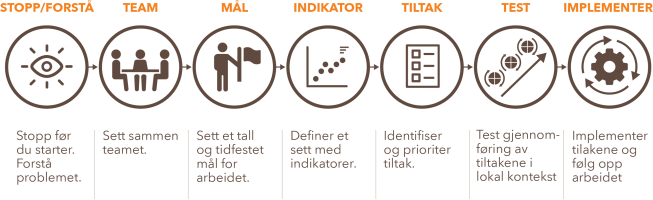 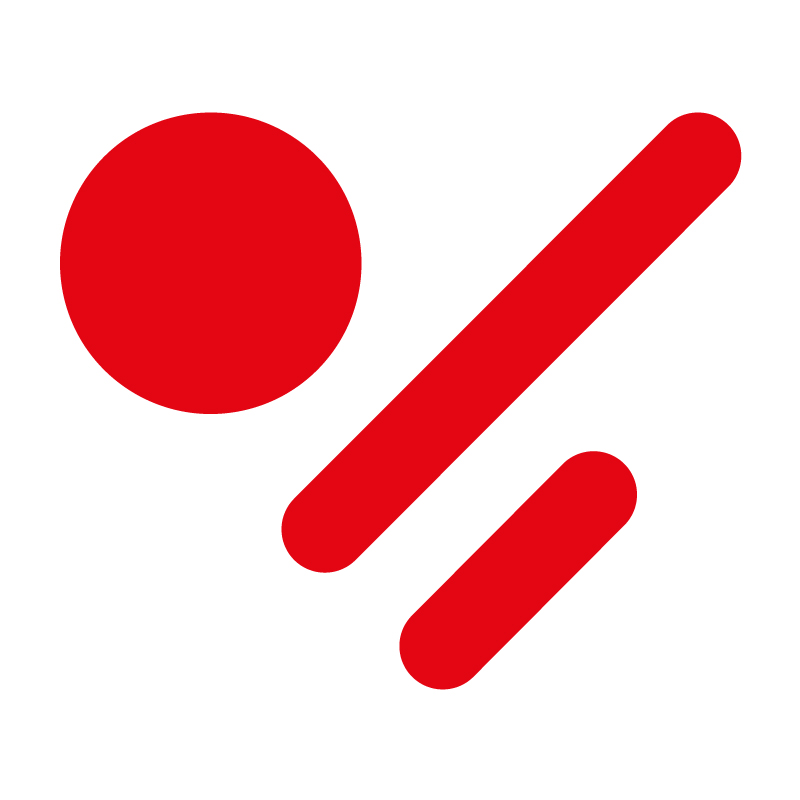 [Speaker Notes: Implementer tiltak som fast praksis
TRYKK
Implementeringsfasen tar lengre tid enn fasen med å evaluere om forbedringstiltak har ønsket virkning.
TRYKK

Behovet for tilrettelegging og støtte er større når endringene skal gjøres permanent.
TRYKK

Vellykket implementering krever tilpasninger eller endringer i støtteprosesser som jevnlig kontroll av problemområdet, system for dokumentasjon, endringer i skriftlige prosedyrer og rutiner, opplæring av ansatte og lignende.
TRYKK

Implementering krever støtte fra ledelse og andre støttefunksjoner om at «dette er sånn vi gjør arbeidet her hos oss nå». 
TRYKK

Det krever også at man er oppmerksom på, forstår og kan håndtere de menneskelige sidene ved å skulle gjennomføre endringer i praksis.]
Følg kontinuerlig med på arbeidet og korriger når det er nødvendig
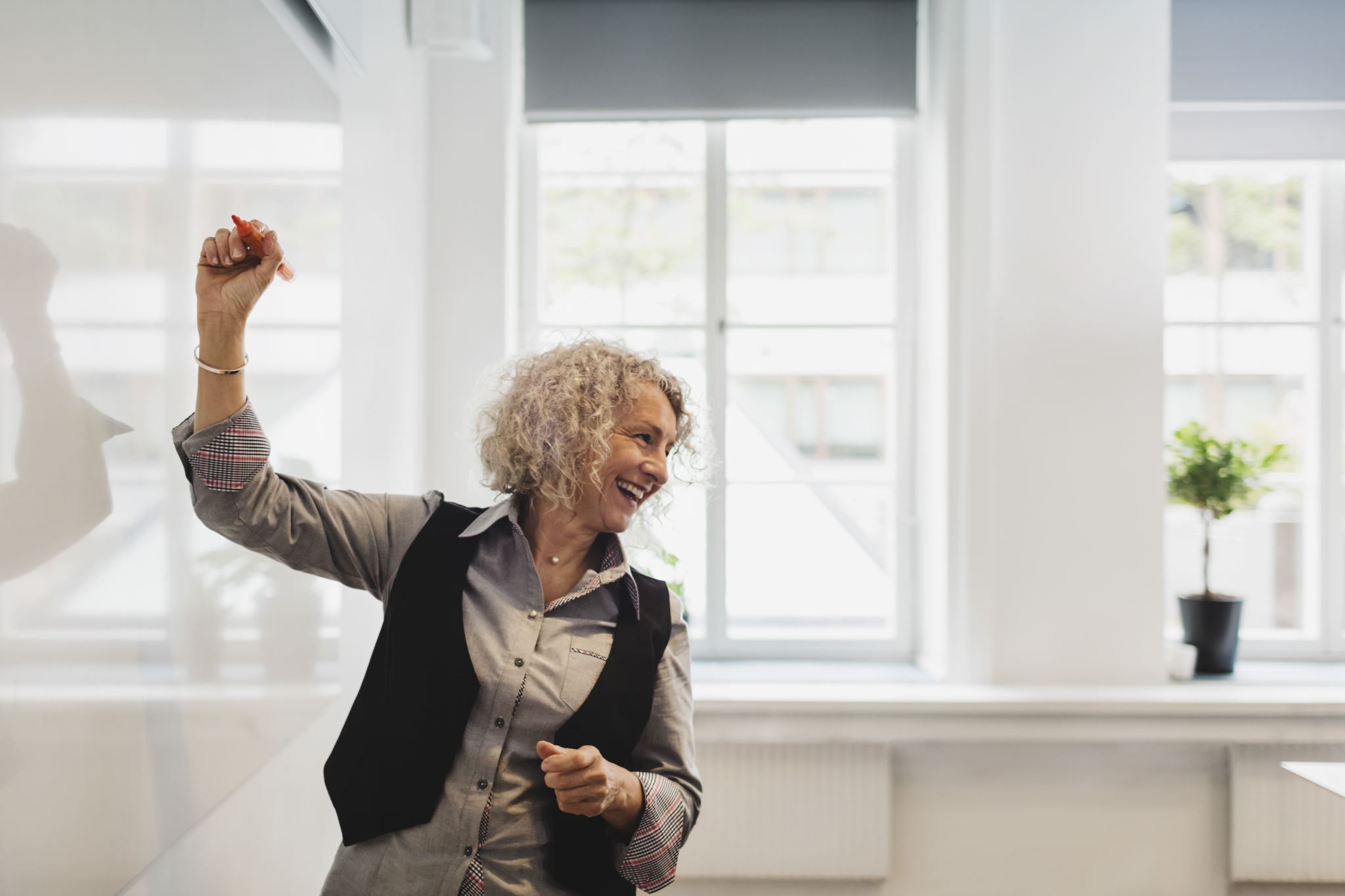 Lederansvar for å opprettholde forsvarlig praksis
Kontinuerlig egenkontroll
Løpende dialog for læring
Andre tiltak for kvalitetskontroll
Lederansvar for forbedringsprosesser
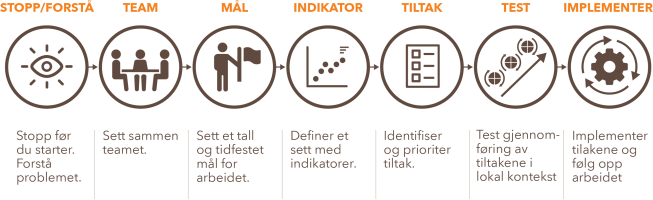 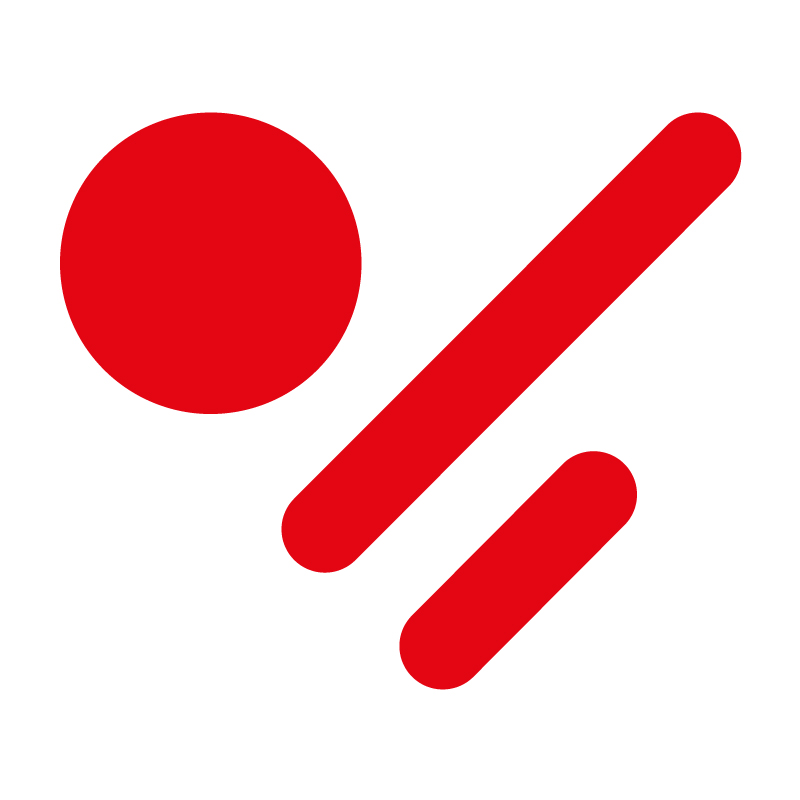 [Speaker Notes: Lederansvar for å opprettholde optimal praksis: Det er lederens ansvar å implementere et system for å overvåke at den nye praksisen fortsetter å fungere slik at arbeidet er av forsvarlig kvalitet.  

Kontinuerlig egenkontroll: Å fortsette å gjennomføre jevnlige kontroller som inkluderer problemområdet, er en måte for dere å sikre at den nye praksisen opprettholdes. Innføring av regelmessig egenkontroll, ikke bare på undersøkelsesarbeidet, men også andre kjerneoppgaver i barnevernet, vil kunne gi dere en løpende oversikt over tilstanden og utviklingen av arbeidet som utføres i tjenesten, og bidra til en proaktiv styring av kvaliteten på barnevernsarbeidet. 

Løpende dialog for læring: Oppretthold en løpende dialog mellom leder, barn, familier, samarbeidspartnere og medarbeidere om resultatene, med fokus på læring.  
Andre tiltak for kvalitetskontroll: Systematisk avvikshåndtering og intern revisjon er blant tiltakene for å kontrollere at kvaliteten på tjenestene vedvarer.  

Lederansvar for forbedringsprosesser: Det er lederens ansvar å oppdage eventuelle tilbakefall på problemområdet og vurdere og iverksette nødvendige forbedringsprosesser. På lik linje som det er et lederansvar å avdekke andre problemområder og vurdere og iverksette nødvendige forbedringsprosesser på disse.]